Εγω διαβαζω
Από τον μαθητή
Ιωάννου Ανδρέα Σ.
Της Στ΄1 τάξης
ΔΙΑΒΑΖΩ …
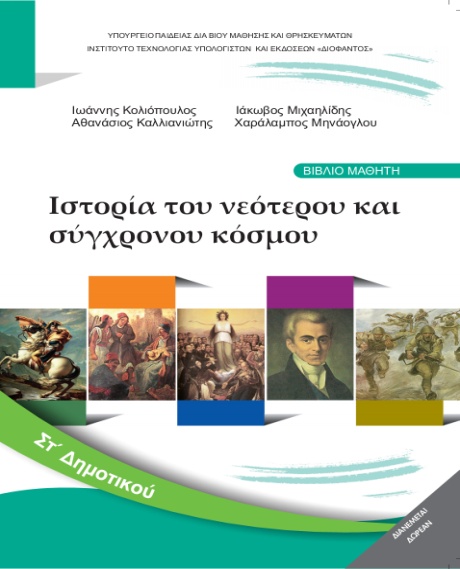 Για γεωγραφία,
ιστορία, μαθηματικά
γιατί τα βιβλία 
μου προσφέρουνε χαρά!
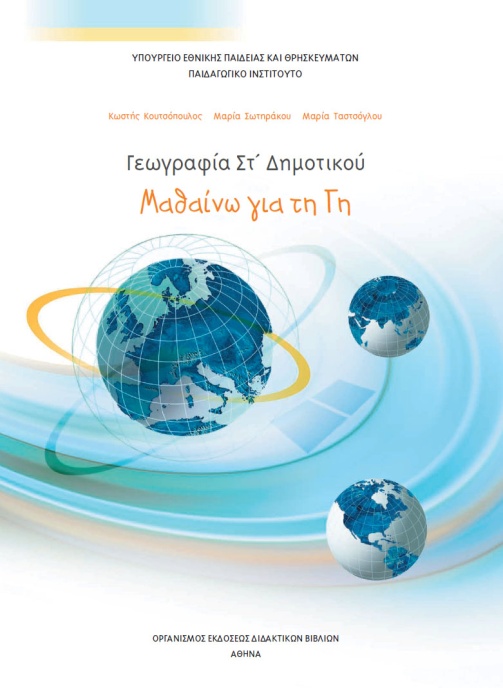 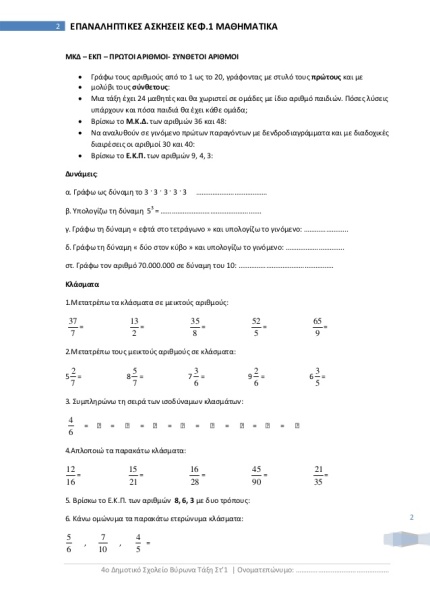 ΔΙΑΒΑΖΩ …
Για μια δουλεία, μαθαίνω 
καλά ελληνικά 
γαλλικά και 
 φυσικά ιταλικά!
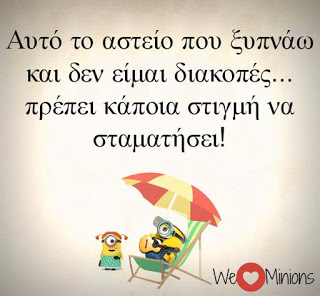 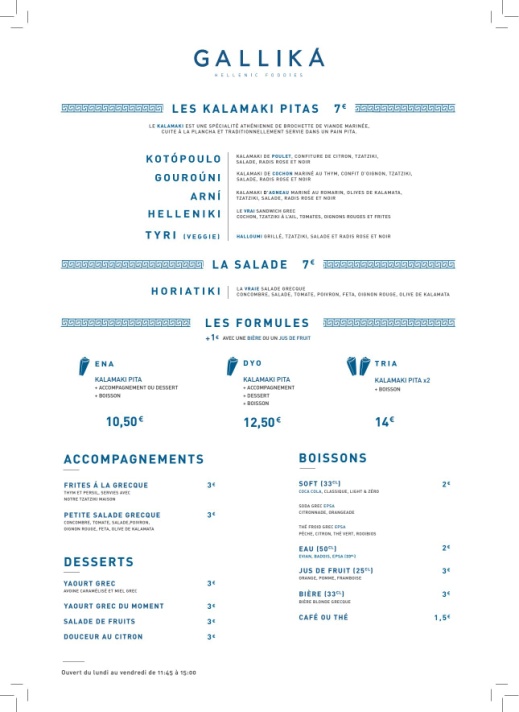 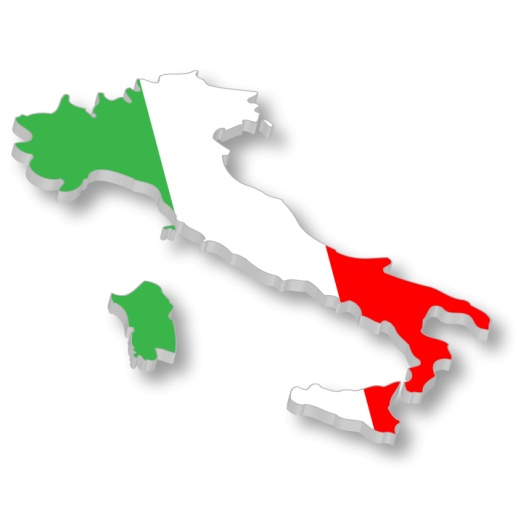 ΔΙΑΒΑΖΩ …
Για μουσική που
μου φέρνει χαρά 
ηρεμία και γαληνή 
και στη ψύχη ειρήνη!
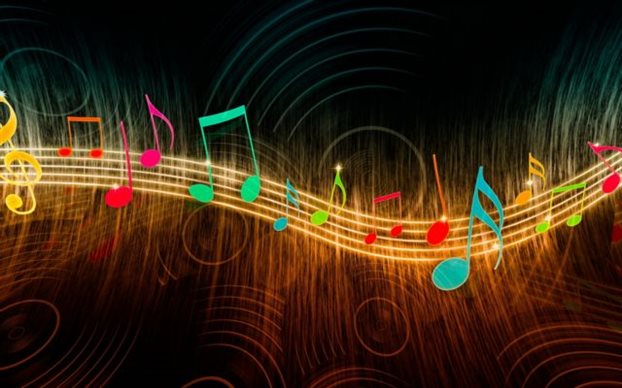